Functions: Create
CPSC 217: Introduction to Computer Science for Multidisciplinary Studies I
Winter 2023
Jonathan Hudson, Ph.D.
Instructor
Department of Computer Science
University of Calgary
January 9, 2023
Copyright © 2023
Functions
A function is a block of code that accomplishes a single purpose, such as calculating an average from a list of values, or printing a message to console.
A function (optionally) takes some inputs (also named arguments), performs some operations, and (optionally) gives back a result.

Proper design and use of functions can save time and make a program easy to read, maintain, organized, and efficient.
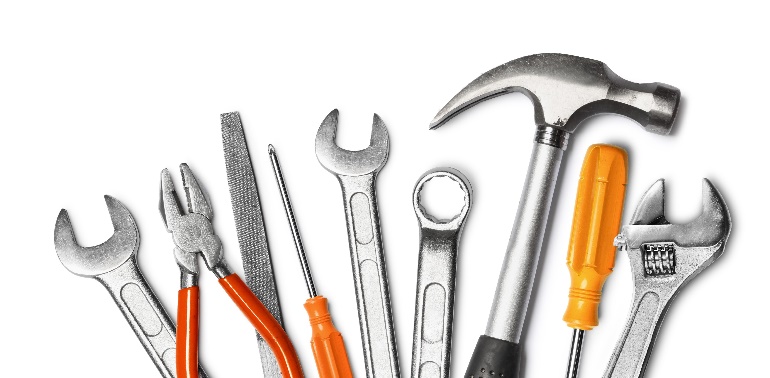 Great job!
You’ve already been using functions
You’ve already been using functions
You’ve already been using functions
Functions Overview
Functions are useful because they:
Facilitate code reuse
Write once, use many times
Reduce code complexity
Allow programmers to break problems into smaller sub problems
Details relevant to solving a specific sub problem are placed in the function
Programmer can concentrate on higher level problems
Ease Maintenance
Bugs only need to be corrected once
Functions can be tested separately
Python built-in functions
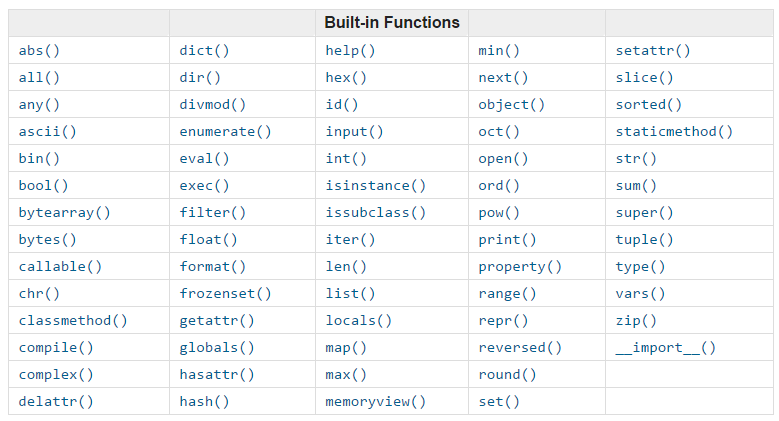 Good style function
Functions are like tools:
They need to have a self descriptive name
indicating a clear description of the task
One function serves one purpose, code with different purposes should not be combined into one function. 
You do not design a fridge that is also a stove! 
Functions can use (call) each other
There could be multiple correct solution
It depends on your design
Your functions
User-Defined Functions
Programmers can define their own functions.
A function consists of the following components:
(Required) Function name
(Optional) Function parameters
(Required) Function body (code), including a return statement: The function’s body must contain at least one line of code.
The following is a minimal function that does nothing:
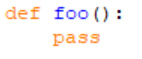 User-Defined Functions
You can define your own function using the following syntax:
optional one or more parameters (separated by commas)
Function name
syntax
Keyword for defining function
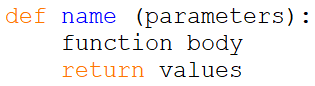 A minimum one line of code
indentation
optional one or more return values (separated by commas)
Storing functions
Think of what “import math” did
Accessing functions in other libraries
def fun(): 
	print ('Hello World!')
fun.py
def foo(): 
	print ('Goodbye World!')
foo.py
from fun import * 
import foo 
def main(): 
	fun () 
	foo.foo() 

# Main body 
main()
main.py
Design
User-Defined Functions - Well Designed Functions
A Function should:
Have a descriptive name that indicates the tasks the function performs.
Serve one purpose; code with different purposes should not be combined into one function.
Reduce code redundancy
A function that has one line of code is generally not a good function
A function is that used only once in code is generally not a good function
Start with comments that describe the function’s purpose, the parameter(s), and any value(s) that will be returned.
Functions can call other functions, which further helps in minimizing code redundancy.
Parameters
Parameters
A parameter acts like a variable and holds the value we give to the function when we call it.
A parameter provides the needed data passed by the caller
def pay (amount):
	print ("Direct bank deposit: $%d." % (amount))

def payroll ():
	salary = 40 * 15
	pay (salary)

payroll ()
Parameters
A parameter acts like a variable and holds the value we give to the function when we call it.
A parameter provides the needed data passed by the caller
def pay (amount):
	print ("Direct bank deposit: $%d." % (amount))

def payroll ():
	salary = 40 * 15
	pay (salary)

payroll ()
The parameter name and  argument name can be different.

The variable salary is a pointer to a place in memory

The parameter amount is a new variable created each time pay is called which is pointed to same information in memory
User-Defined Functions - Multiple Parameters
You can define a function that accepts multiple parameters
The function call must match the number of parameters
It must also match the expected data type (not enforced by python)
def printbar(char, num):
	bar = ''
	for i in range(1, num + 1, 1)
		bar = bar + char
	print(bar)

printbar('-', 3)
length = 10
printbar('=',length)
Do these work?

• printbar ('-')
• printbar (3)
• printbar (length)
• printbar (3, '-')
User-Defined Functions - Multiple Parameters
The following function takes two points (x1, y1) and (x2, y2) in Cartesian plane and return the Euclidean distance between them.
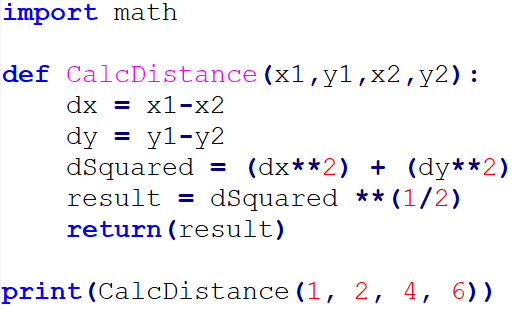 User-Defined Functions - Multiple Parameters
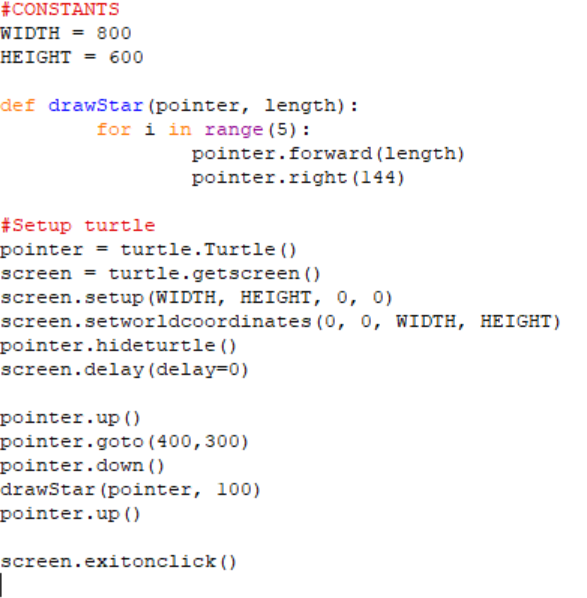 main() function
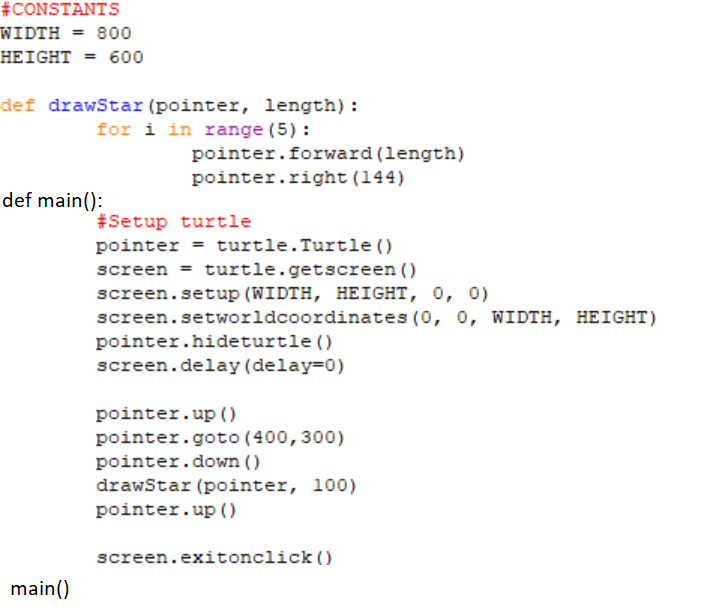 Optional Parameters
User-Defined Functions - Optional Parameters
Optional parameters are parameters that programmers do not have to pass to the function during function call.
They have default values that will be used if none were provided.
Optional parameters should appear at the end of the parameter list in the function definition:
def printbar(char, num = 10):
	bar = ''
	for i in range(num + 1):
		bar = bar + char
	print(bar)

printbar('-')
printbar('=', 20)
User-Defined Functions - Optional Parameters
You can define default parameter values
The function will always use these values unless new ones are declared
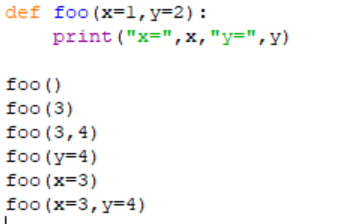 User-Defined Functions - Optional Parameters
You can define default parameter values
The function will always use these values unless new ones are declared
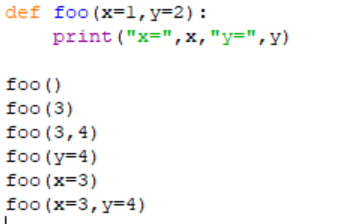 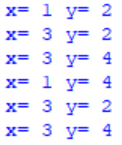 User-Defined Functions - Variadic Functions
Variadic functions are functions that accept a variable number of parameters.
Useful when you do not know a priori how many parameters the user may pass to the function:
Commonly used for functions that perform some operation on a series of inputs, such as summing numbers, concatenating strings, or formatting output.
Ex. print(“My name is”, name, “. I am from”, country)
Slide 27
User-Defined Functions - Variadic Functions
You can define a variadic function in python as follows:
def variadicFunction(*args):
    for i in args:
        print(i)
args is a conventional name. You can use any name you like.
You can pass any number of arguments when calling the function:
variadicFunction("a") 		→ 	a
variadicFunction("a","b","c")	→ 	a
							b
							c
Slide 28
User-Defined Functions - Variadic Functions
You can include defined parameters at the beginning as follows:
def variadicFunction(param1,*args):
	print(“Named param is:”, param1)
	for i in args:
        print(i)
Start with any named parameters you may have followed by the variable-length parameter list. You can have none.
You must pass the named params followed by any number of arguments when calling the function:
variadicFunction("a") 	→ 	Named param is: a
variadicFunction("a","b“)	→ 	Named param is: a
						b
Slide 29
Onward to … using functions.
Jonathan Hudson
jwhudson@ucalgary.ca
https://pages.cpsc.ucalgary.ca/~jwhudson/